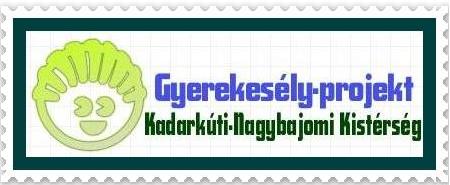 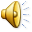 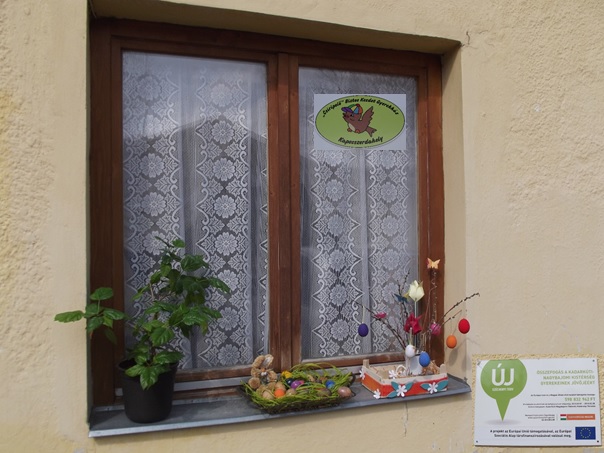 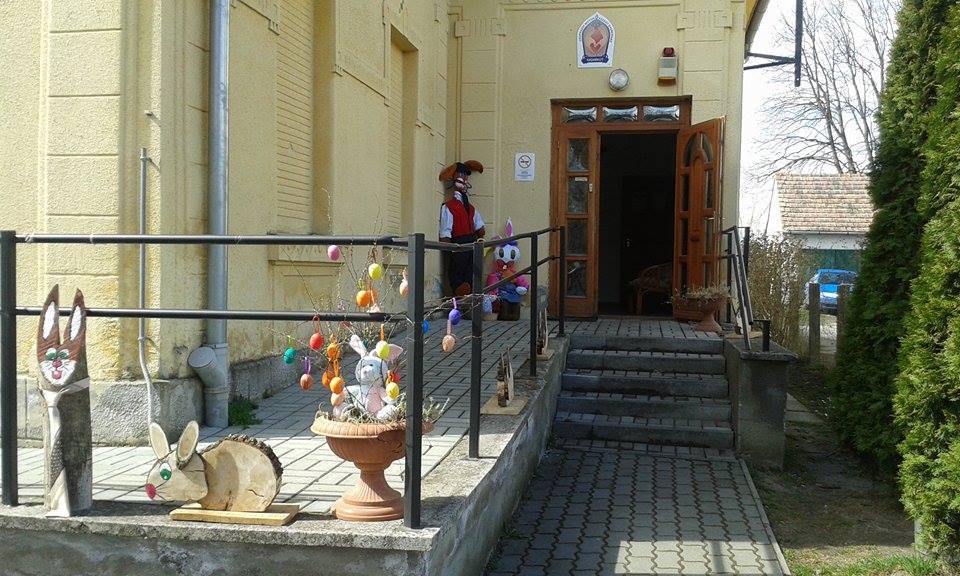 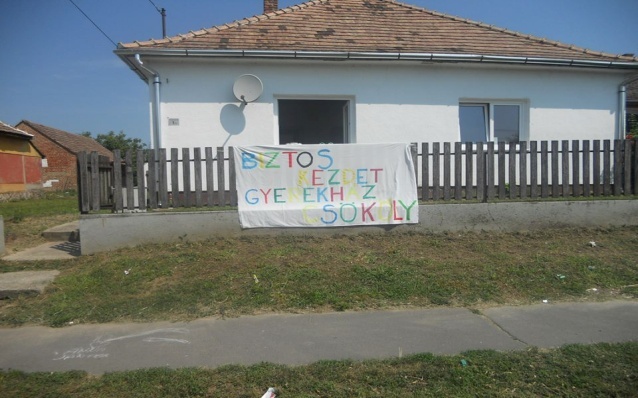 TÁMOP-5.2.3-A-12/1-2012-0002 „Összefogás a Kadarkúti-Nagybajomi Kistérség gyerekeinek jövőjéért” című projekt Kadarkúti-Nagybajomi Többcélú Kistérségi Társulás Szakmaközi- szakmai műhelysorozat a gyerekházak településein dolgozó szakemberek részére
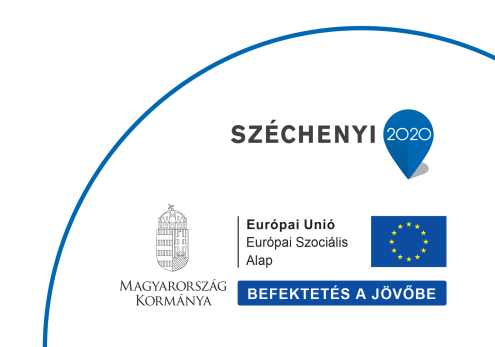 TÁMOP 5.2.3. projekten belül megvalósuló tevékenység 
 - jó gyakorlat
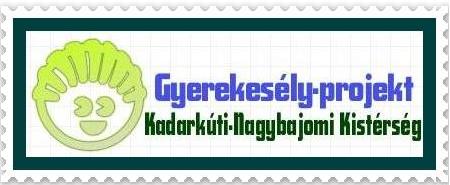 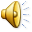 Szükségletfeltárás - indokoltság
Szakemberek
Gyengítő körülmények:
Egészségügyi
Köznevelési
Szociális
Együttműködési
	forrás és                     hiánya
	koordináció
	ELLENÉRDEKELTSÉG
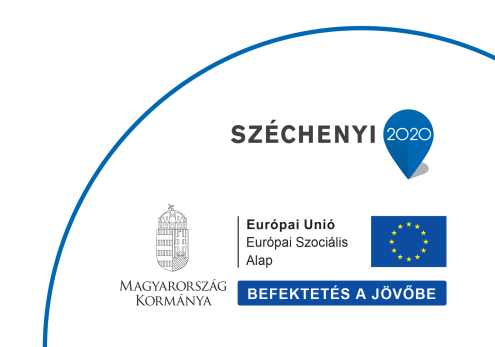 SZAKEMBEREK KIÉGÉSE
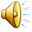 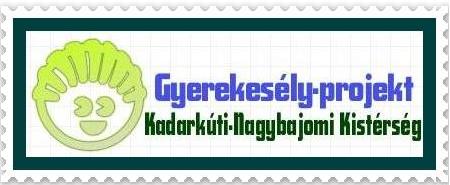 Tevékenység célcsoportja
Kistérségben működő 3 Biztos Kezdet Gyerekház településein dolgozó
    Védőnők, óvónők családgondozók, BK munkatársak, KNTKT GYEP szakemberei, koordinátora, szakmai vezetője és projektmenedzsere
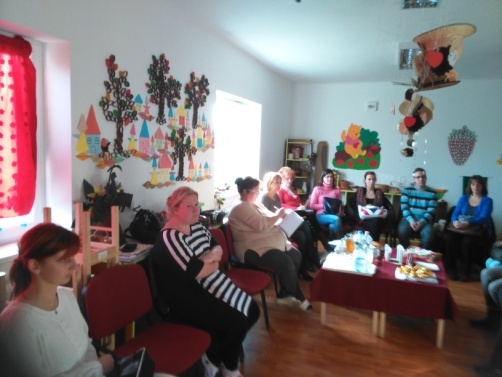 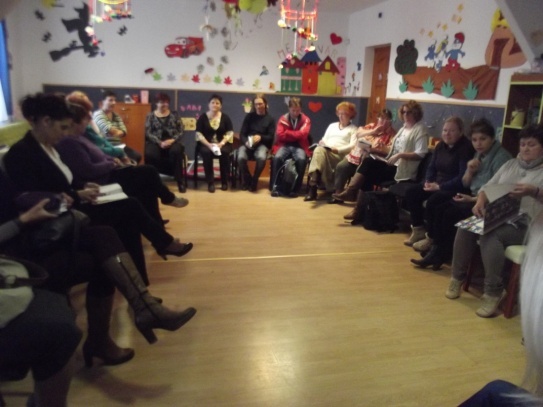 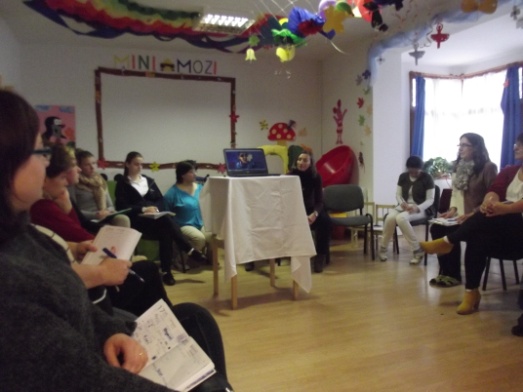 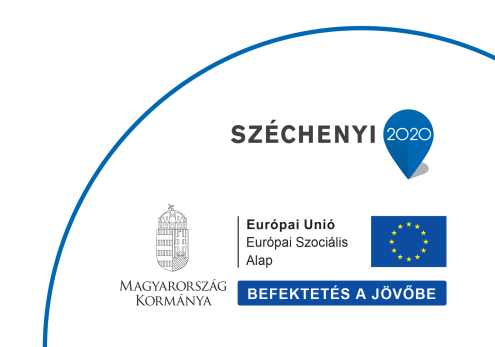 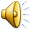 Tevékenység célja
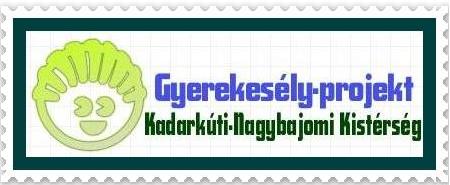 A gyermekek, fiatalok és családjaik érdekében működő intézmények és szolgáltatások munkatársainak támogatása
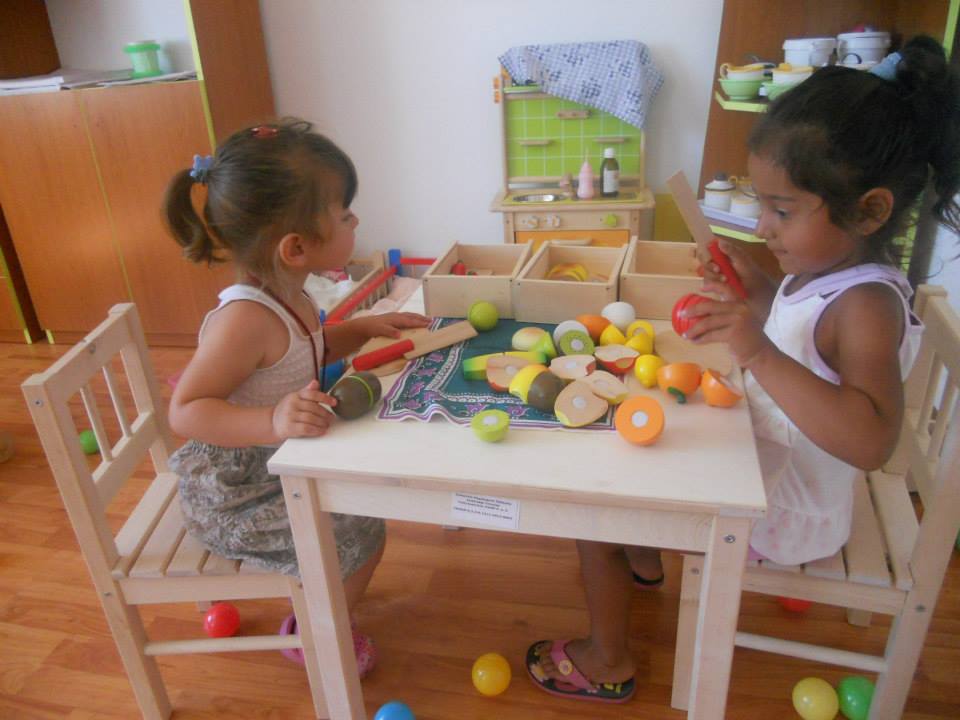 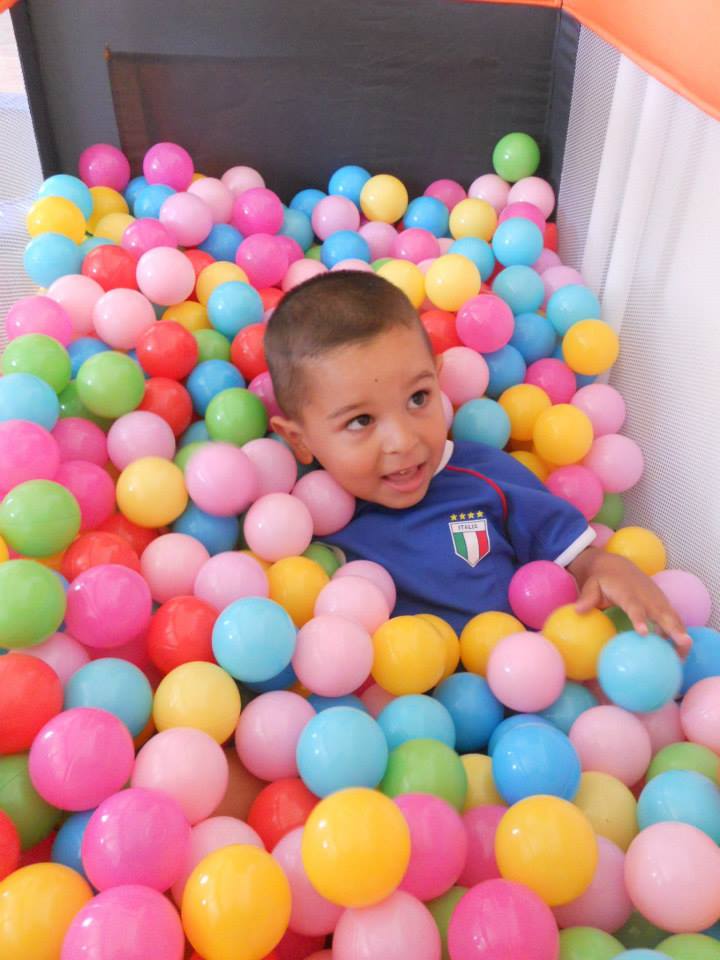 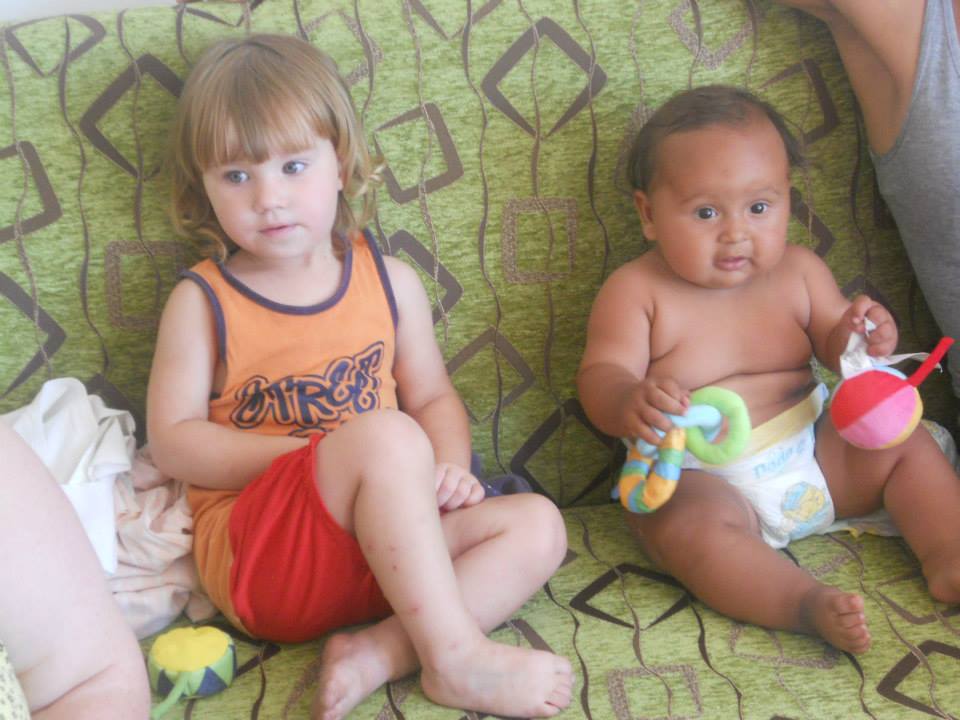 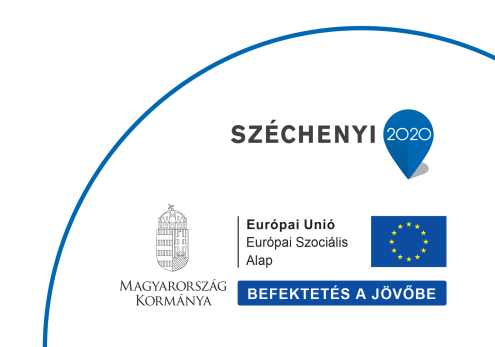 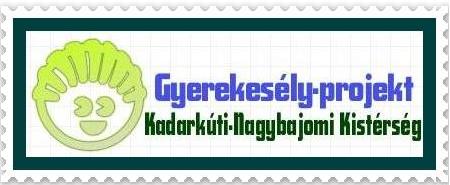 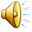 A cél elérésének leírása – a tevékenység megvalósítása
Előadássorozatok 45 percben
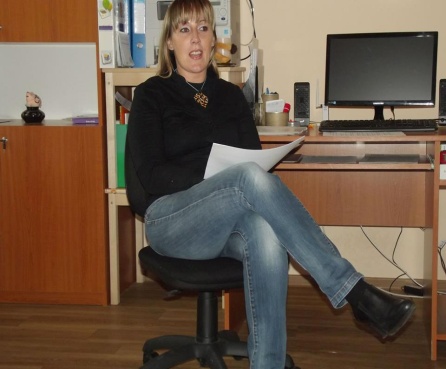 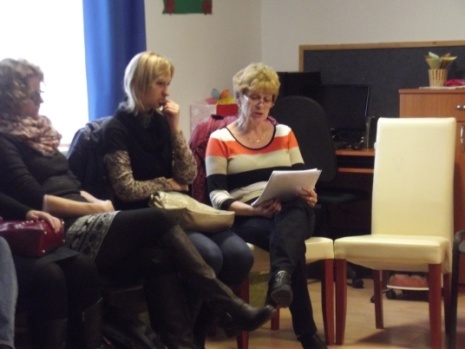 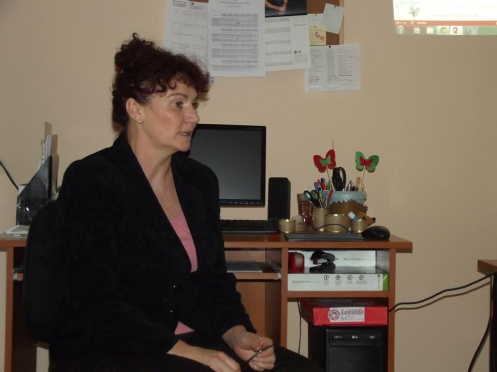 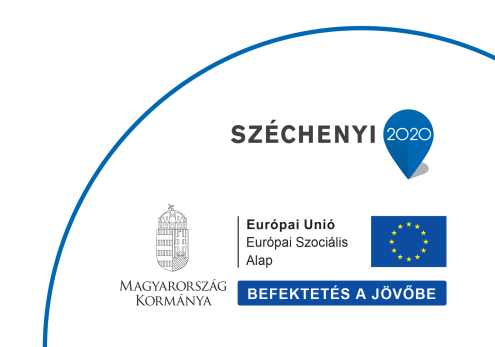 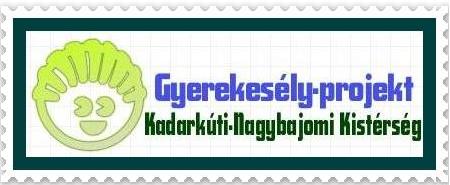 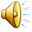 Mit ért el a célokból?
Szakemberek között elindult a közös munka, egy közös célkitűzés
Megismerték egymás munkáját
Időben tudnak egymásnak jelezni
Komplexebben tudnak gondolkodni
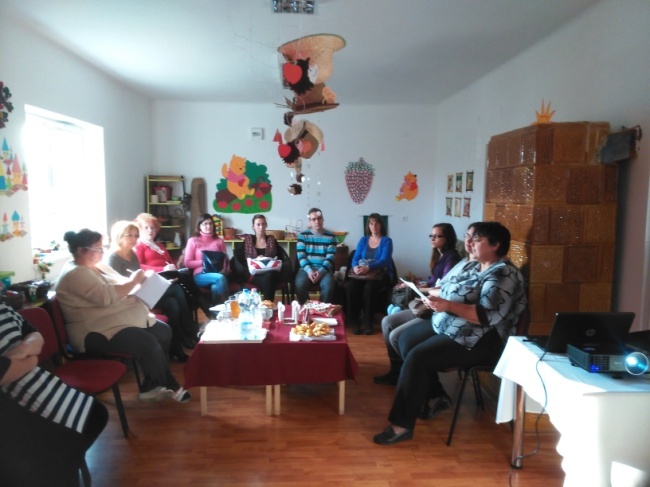 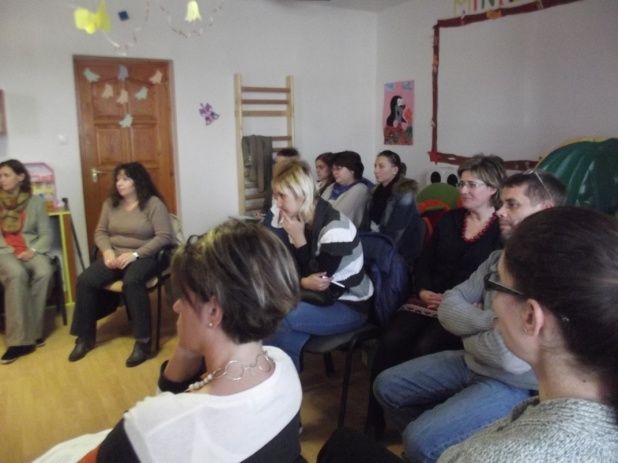 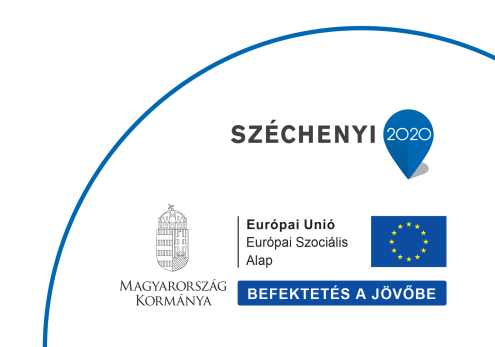 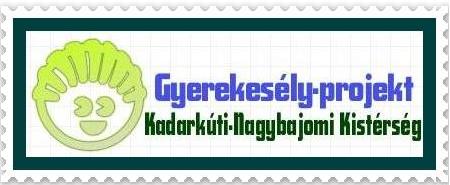 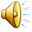 Humánerőforrás és eszközigény
Gyerekházba bejárókkal kapcsolatban álló szakemberek
Szakterületi koordinátor
Eszközök: hordozható számítógép, projektor
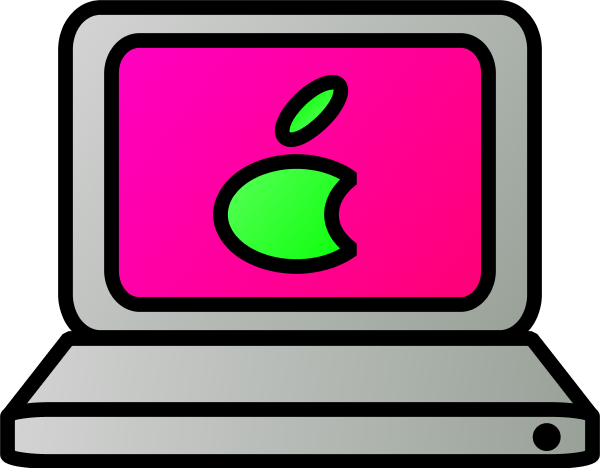 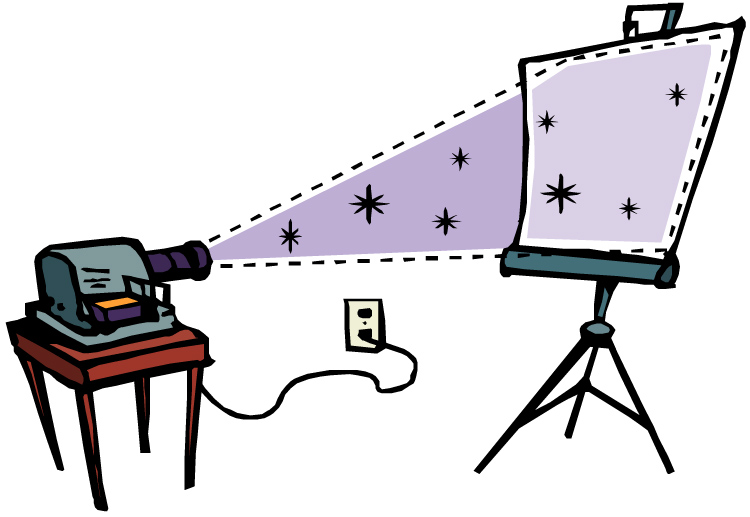 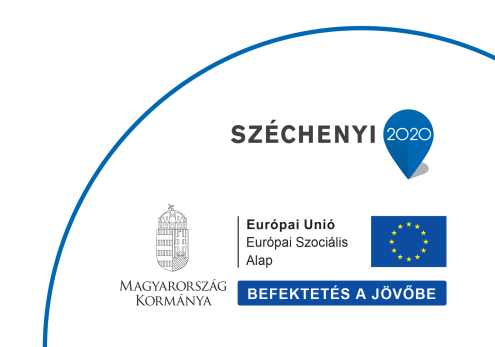 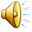 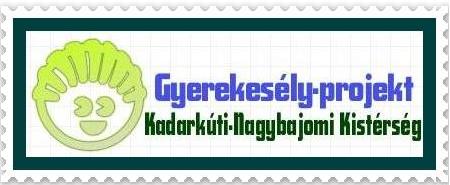 Bekerülési költség
Előadó szakember megbízási díja és annak munkáltatói járulékai összesen 141.500 Ft
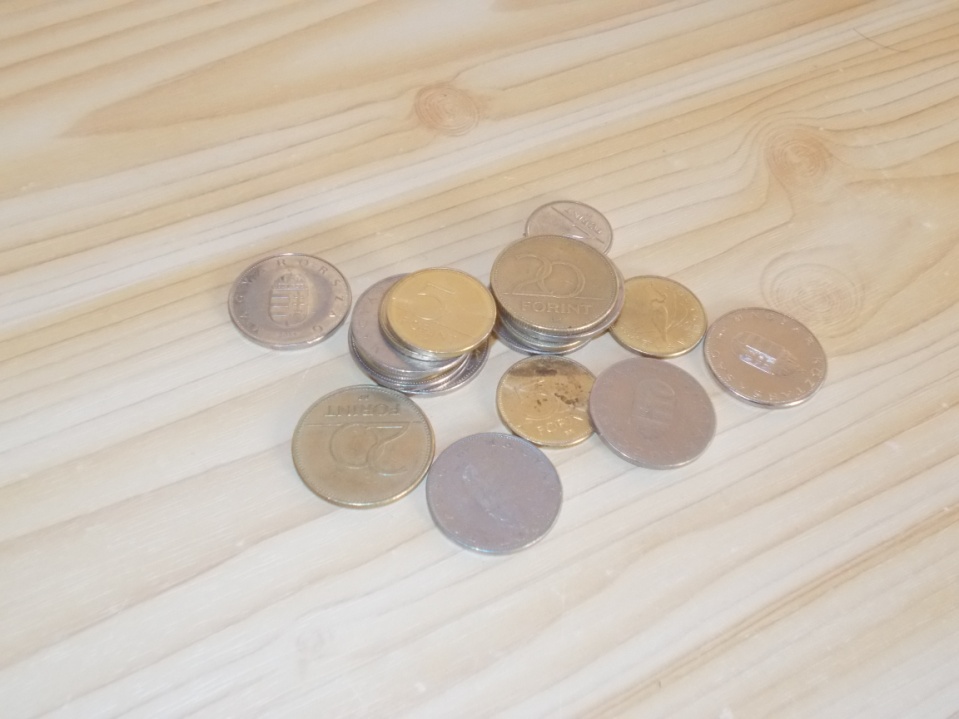 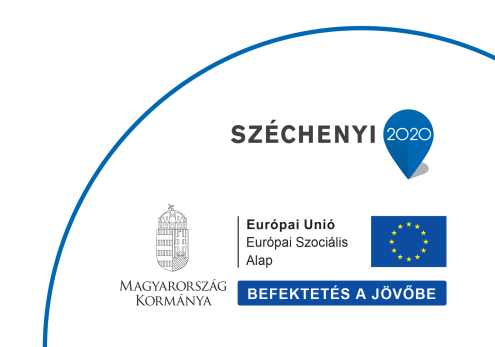 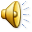 Miért újszerű?
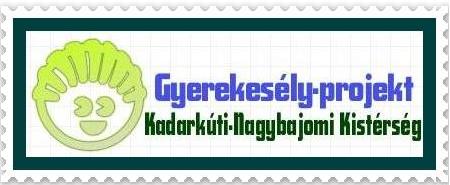 Szakembereket megmozgató fórum a kistérségben
Szakemberek közötti szoros együttműködés
Kiégés leküzdésében, új motiváció felszínre törése
ÖSSZEFOGÁS
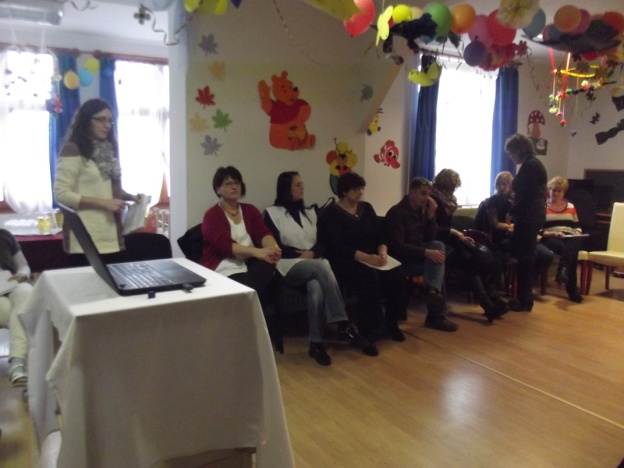 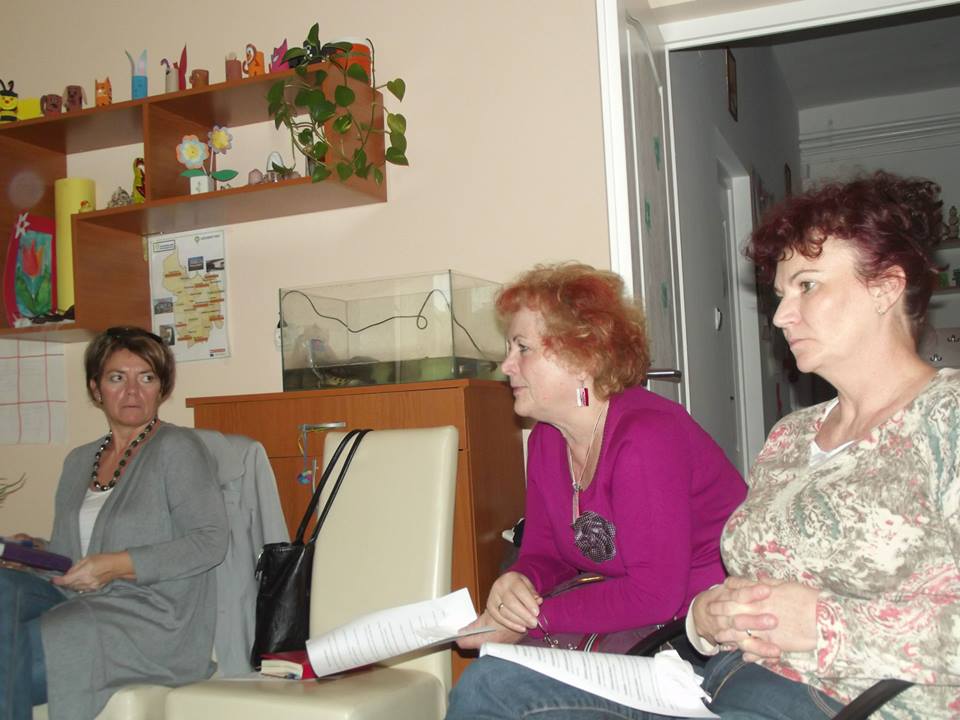 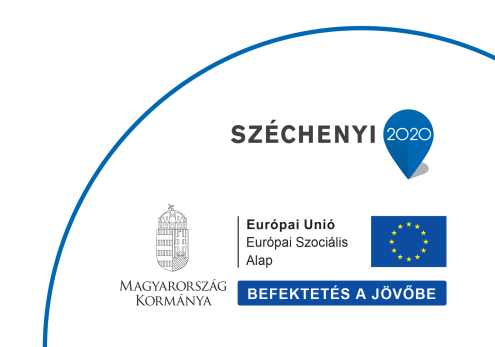 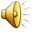 Kockázatok
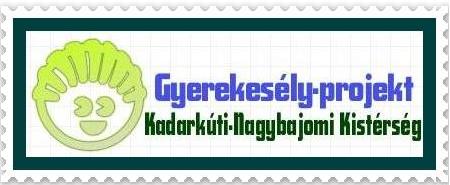 Humán
Ütemezési
Költség
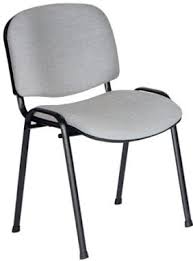 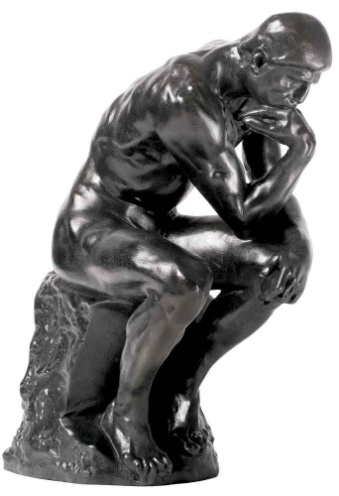 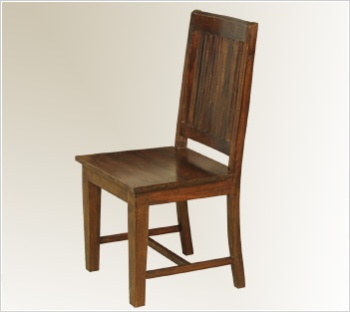 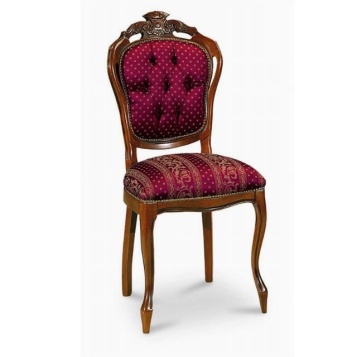 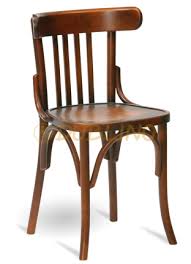 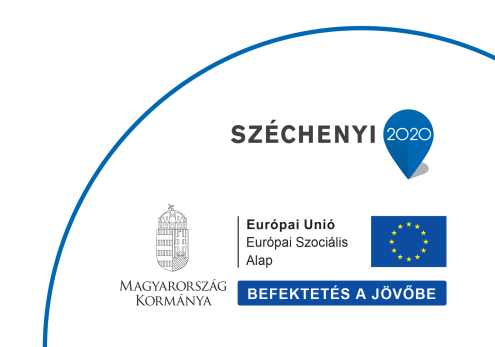 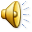 Köszönjük a figyelmeteket!
Gyerekesély-projekt, Kadarkút-Nagybajomi Kistérség